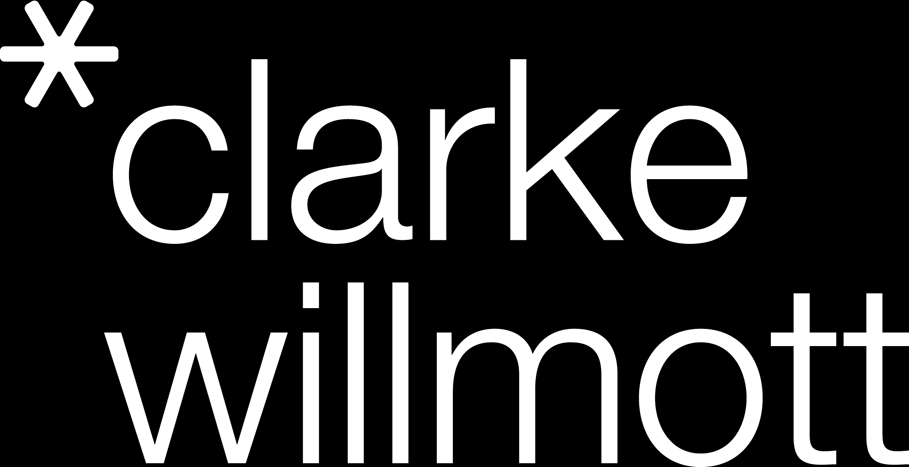 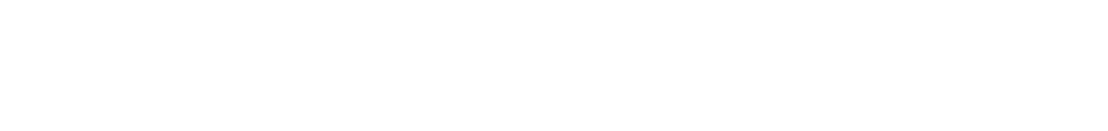 Brexit, implications for social landlords
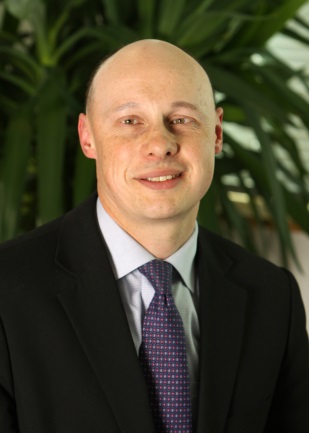 Jonathan Hulley
Head of Housing & Asset Management
Clarke Willmott LLP
T: 0845 209 1594
E: jonathan.hulley@clarkewillmott.com
W: www.clarkewillmott.com
The degree of one’s emotions varies inversely with one’s knowledge of the facts 	
			Bertrand Russell
Views from sector bodies - the NHF
The Centre for Economics and business Research (CEBR) in research commissioned by the National Housing Federation (NHF) found by 2026 UK gross domestic product (GDP) would be £142.5bn lower than it would have been – a third of GDP growth in the period.

The economy should grow by 1.5% per annum between 2014 and 2026. But if the rate of growth in new housing completions falls at the same rate as it did in 2008, growth will fall to 0.92% per annum.

120,000 construction sector jobs would be lost.

Greater investment in housing associations could prevent this ‘worst-case scenario’ as they would be better placed to build through a recession.

The NHF is using the findings to support its call for the £7bn of housing funding from the previous spending review to be used flexibly to support building across a range of tenures.

Currently the vast majority of the funding is earmarked for sales products – either Starter Homes or shared ownership – which are far more likely to become unviable during a recession.

The NHF has said if the government grants flexibility its members will be able to build 300,000 homes by 2020, even in the face of economic uncertainty.
Views from the sector - the CIH
Government must relax restrictions on the tenure of homes – whether they are built to rent or buy - to allow housing associations to respond to a changing market. 

The sector has identified £7 billion of already planned funding, which could be used more flexibly; £4.7 billion for shared ownership and supported housing and £2.3 billion for the remediation of brownfield land for starter homes. For every further billion pounds that the government invests flexibly, the sector could build 33,000 homes.

Government should also offer councils a refreshed 'deal', the sector says, including flexibility in the caps that limit local authority borrowing for housing, in return for specific commitments on new supply, including better use of assets and of local authority-owned land.

Lord Best – the danger of surplus versus the income needed to build
The future of social housing – a legal perspective
Brexit an opportunity for the social housing sector
An upbeat message – although many are concerned there is an opportunity for Housing Associations to rekindle a new working relationship with the Government and be part of the solution by increasing the number of homes generally

The Government should work with Housing Associations to achieve its target of building 1 million homes by 2020. 

Housing associations benefit from the investors and lenders trust and can secure borrowing at low rates. They are in a position to fill the gap left by volume housebuilders in times of economic slowdown 

If the government relaxes the rules for funding and capital grant is made available, Housing Associations can do even more, while also boosting the economy

The political climate has been completely reshaped; a new role could ensue for housing associations as the Government’s vital ally in times of economic uncertainty
Real estate implications
Brexit is likely to have implications on the investment, regulatory and environmental frameworks which surround the UK’s real estate investment market in particular how it affects the way investors access the property market, or it can adversely impact on demand

Effects on housebuilders are likely to be moderate in the medium term as demand is underpinned through Government initiatives. Housebuilders will, however, be watching the changes in the labour market with keen interest

A number of market commentators have already suggested that the UK property market will become more attractive to inward investors due to falls in the value of Sterling. 

Accordingly after perhaps just a short dip and some weakening occupier demand, investors from the US, Asia and Middle East are likely to increase their investment.

Historically changing markets offer opportunity and the robust English legal system and the transparency of the UK property market are unlikely to be affected by Brexit. Once the current political volatility subsides, investors are also likely to regain confidence in the market.
Impact on procurement rules
The Public Contracts Regulations 2015 would remain in place unless and until the European Communities Act 1972 (EC Act) is repealed. The repeal of the EC Act unlikely to take place until there is an overall review and replacement of all legislation implementing EU law (which could take several years)

If post any Brexit the UK is still part of European Economic Area with access to the single market then very similar rules would need to be implemented. If, however, the UK negotiated trade treaties with different countries then another form of public procurement and rules would apply possibly modelled on the agreement on government procurement and giving access to those countries.

No dramatic change to the current position regarding procurement rules in the short term.
Clarke Willmott Social Housing Sector view
The social housing sector argues that housebuilding is needed now more than ever – people are in need, waiting lists are still growing - so the policy of building more homes for sale only needs to be revised and adapted to allow for the building of more homes for rent.

The Government’s flagship Starter Homes scheme would lead to the undermining of sales of more affordable shared-ownership properties and fails to address the urgent need for more affordable homes to rent.  

There is also a worrying lack of capacity on the ground to deliver which needs to be addressed, and a question-mark over what appetite there is for outright purchase of houses on large scale.

“On the other hand the kind of shared ownership offered by housing associations puts homes within the reach of the many people who would otherwise be unable to afford them. 

“It’s high time for a change in government policy to support greater flexibility to deliver not just on homes for sale, but also allowing more to be built to rent.”
Some concluding thoughts
Don't run out of cash; lessons learned in post 2008 world 

Keep an eye on the markets – house prices and transaction volumes

Keep an eye on the banks and government initiatives  

Building costs – likely higher as material from Europe. Britain has £4.9 billion trade deficit with EU for building materials 

Compelling case for investing in communities – cohesion and economic uncertainty
Thank you 


Questions?